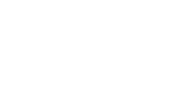 apoyo a la investigación en el equipo de revisión sistemática
El bibliotecólogo como coautor
Romina Torres R.
rtorree@uc.cl
Biblioteca Biomédica
Bibliotecas UC
Pontificia Universidad Católica de Chile
2014
Medicina Basada en Evidencia
MBE: «La practica clínica no sólo debe basarse en la experiencia, sino es investigaciones que muestren efectos cuantificables» (1)






1. Boucourt Rivera, L. (2003). Su excelencia: la medicina basada en evidencias. ACIMED, 11(3), 3–4
¿Cuáles son los beneficios de la ligadura endoscópica de várices esofágicas, en comparación a cualquier tipo de beta-bloqueador para la profilaxis primaria de hemorragia variceal en niños con enfermedad hepática crónica o con trombosis de la vena porta?
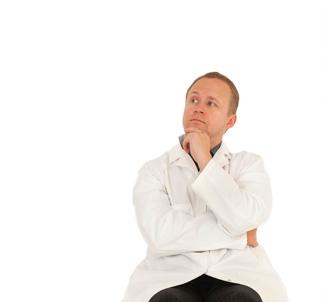 Relación Revisión sistemática - Búsqueda sistemática
Pregunta clínica
Búsqueda experta
Búsqueda de información
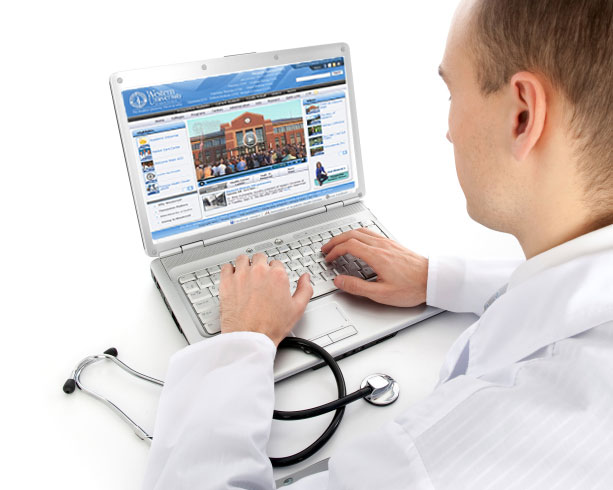 Análisis crítico de la evidencia
¿Hay estudios válidos?
SI
Aplicar en la práctica clínica
NO
Publicar una RS
Revisión Sistemática
RS: “Documentos analíticos que resumen la mayor evidencia para proporcionar respuestas a preguntas clínicas específicas”

Rigurosas
Enfocadas en problemas reales
Exhaustivas
Explícitas
(2,3)








2. Cué Brugueras, M., & Oramas Díaz, J. (n.d.). Síntesis de información y artículos de revisión. ACIMED, 17(2)
3. Gisbert, J. P. (2004). ¿ Cómo realizar , evaluar y utilizar revisiones sistemáticas y metaanálisis ?, 27(3), 129–149
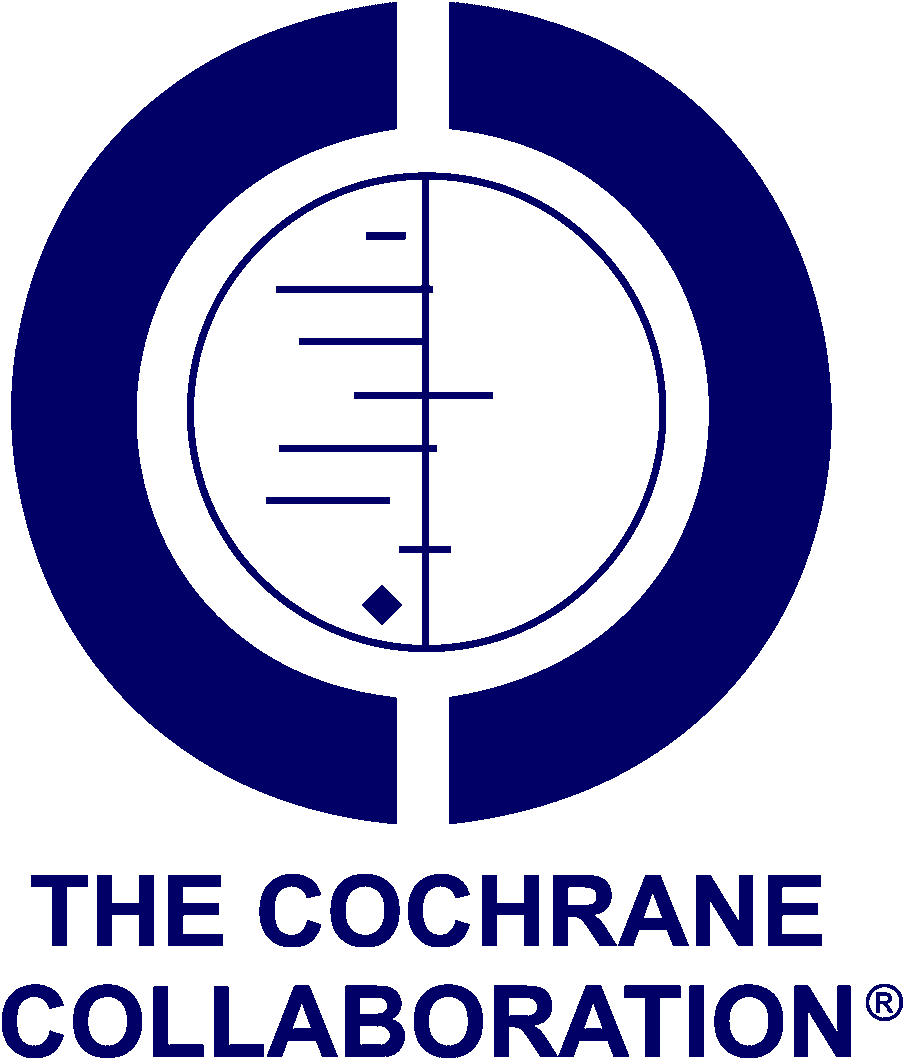 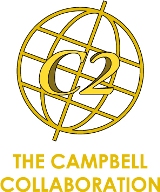 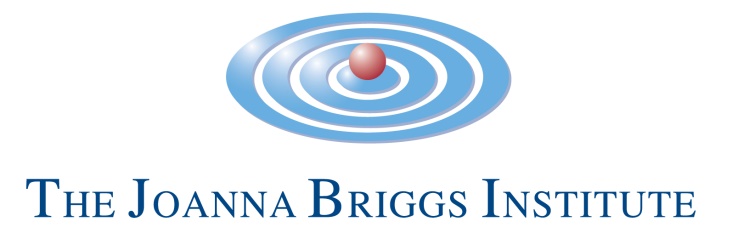 Servicio de Búsquedas sistemáticas
Solicitud
Entrevista de referencia
Estrategia de búsqueda
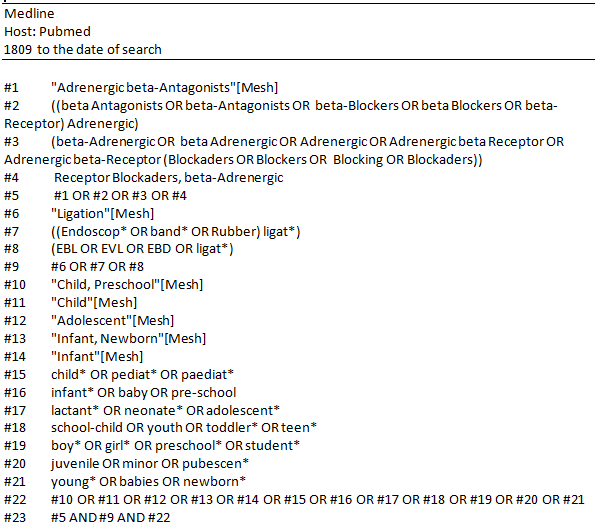 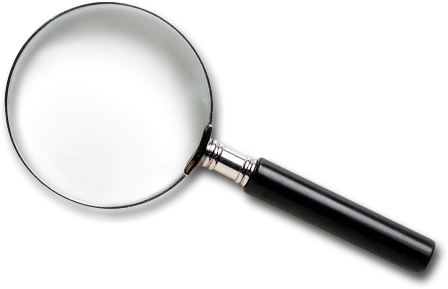 #7 ((Endoscop* OR band* OR rubber) ligat*)

#8 (EBL OR EVL OR EBD OR ligat*)

#9 #6 OR #7 OR #8

#10 “Child, Preschool” [Mesh]
   
         “Child” [Mesh]
Servicio de Búsquedas sistemáticas
Traducción de estrategias
Gestión de resultados
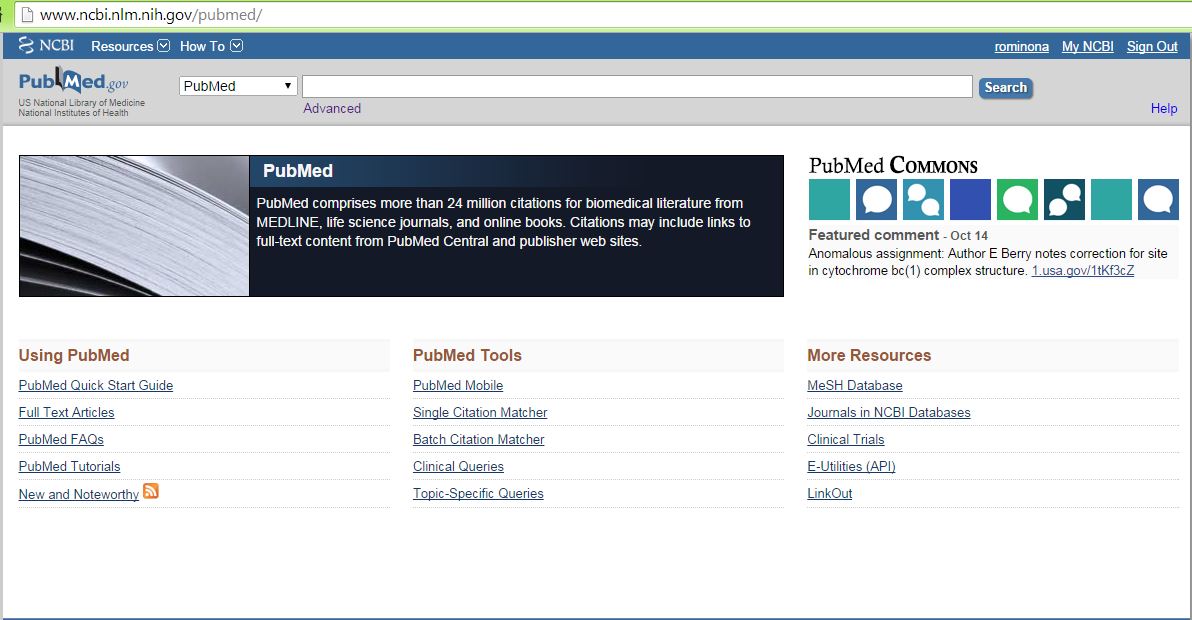 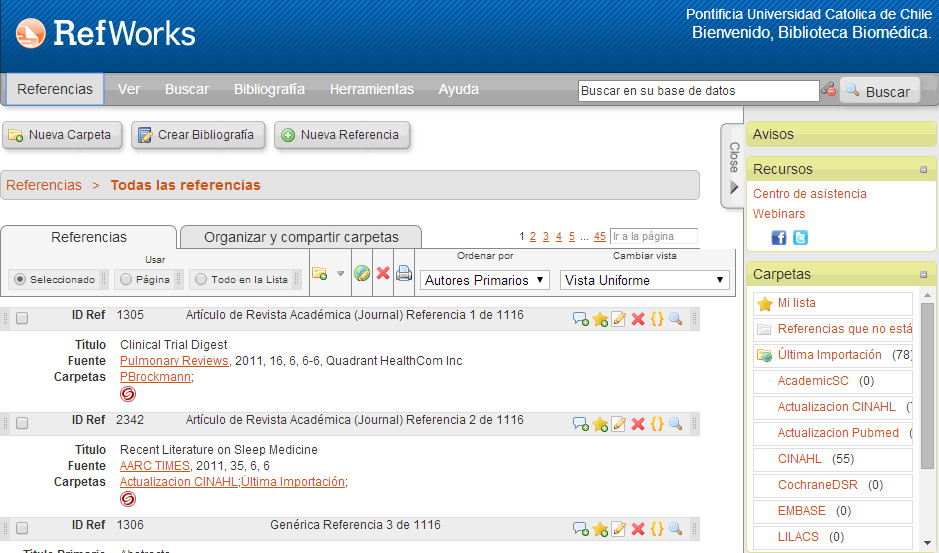 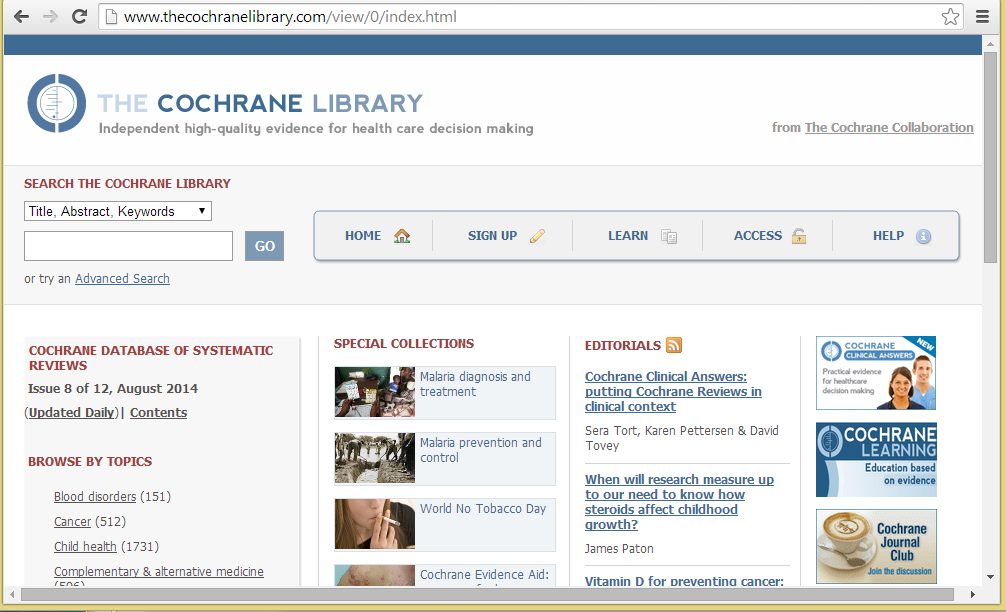 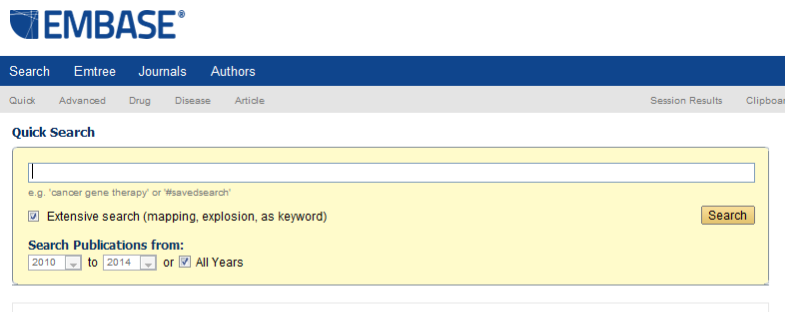 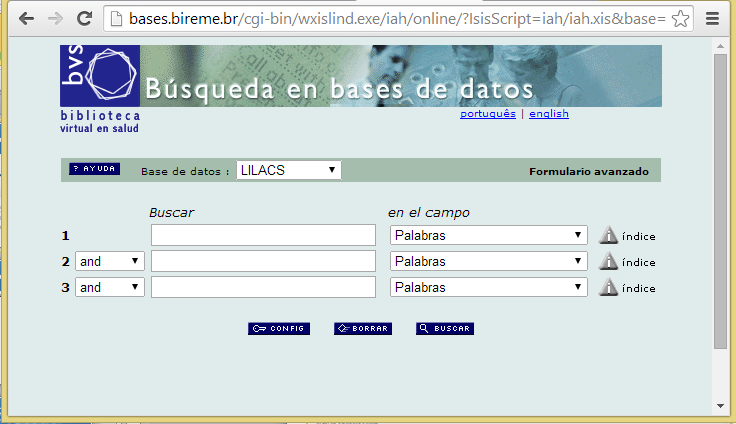 Modalidad colaborativa (coautoría)
Trabajo en equipo

Médico especialista + experto en metodología + estadístico + bibliotecólogo






Búsqueda sistemática: «búsqueda exhaustiva y no sesgada de las investigaciones»(4)


4. Higgins, J., & Green, S. (Eds.). (2011). Cochrane handbook for systematic reviews of interventions. The Cochrane Collaboration
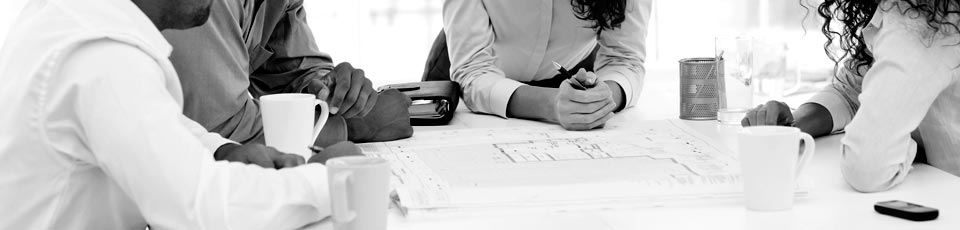 Modalidad colaborativa (coautoría)
Estrategias de búsqueda
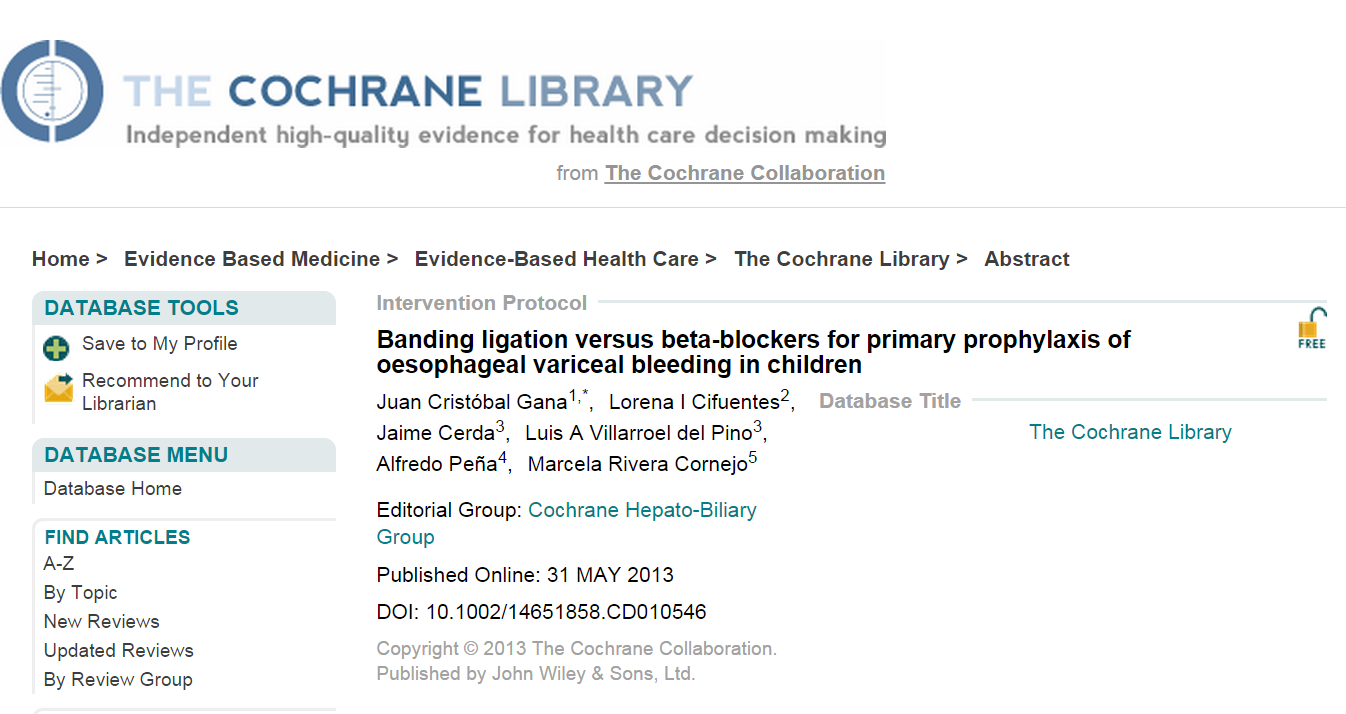 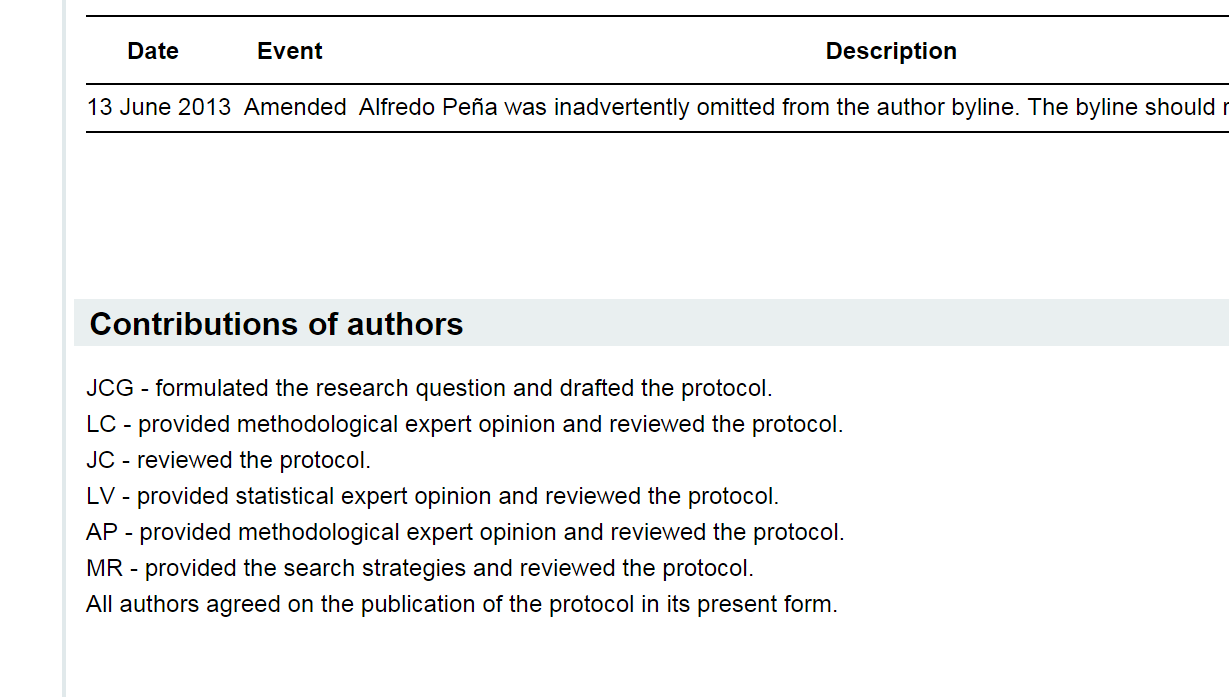 Modalidad colaborativa (coautoría)
Gestores de referencias bibliográficas
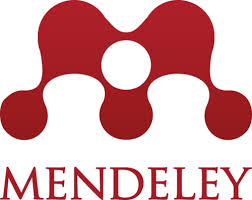 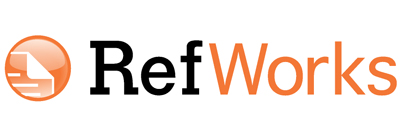 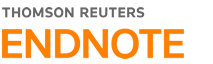 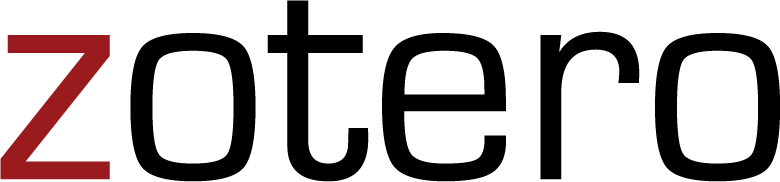 Modalidad colaborativa (coautoría)
Bibliotecólogo
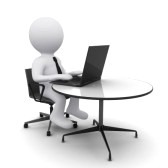 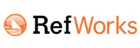 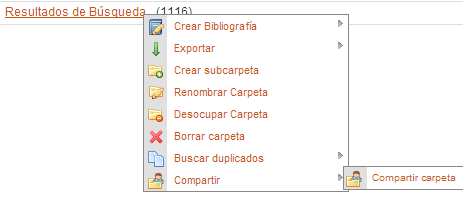 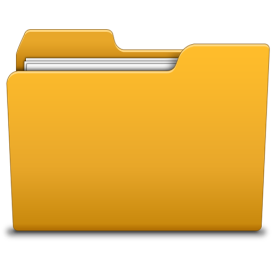 Resultados
de búsqueda
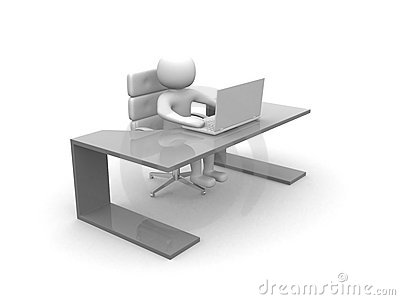 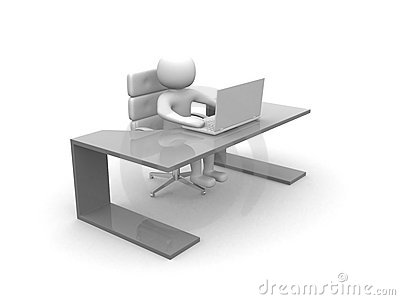 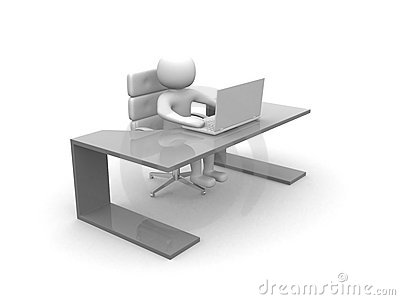 Investigador C
Investigador A
Investigador B
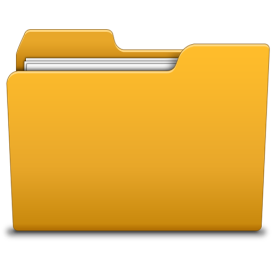 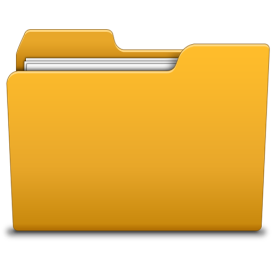 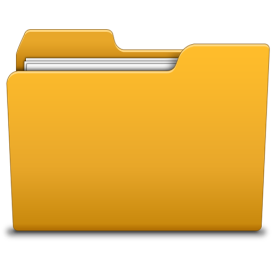 Selección
Investigador C
Selección
Investigador B
Selección
Investigador A
Modalidad colaborativa (coautoría)
EROS, Early Review Organizing Software
IECS - Instituto de Efectividad Clínica y Sanitaria (Argentina)
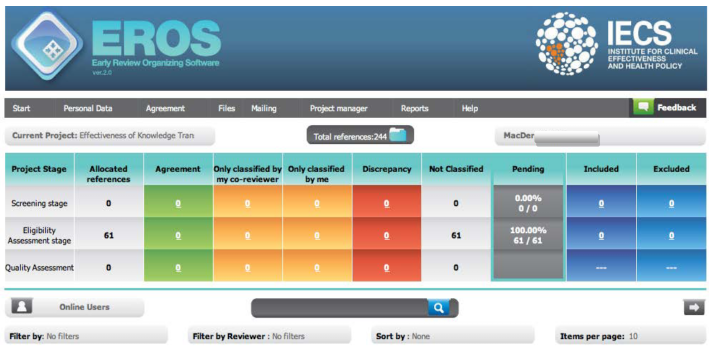 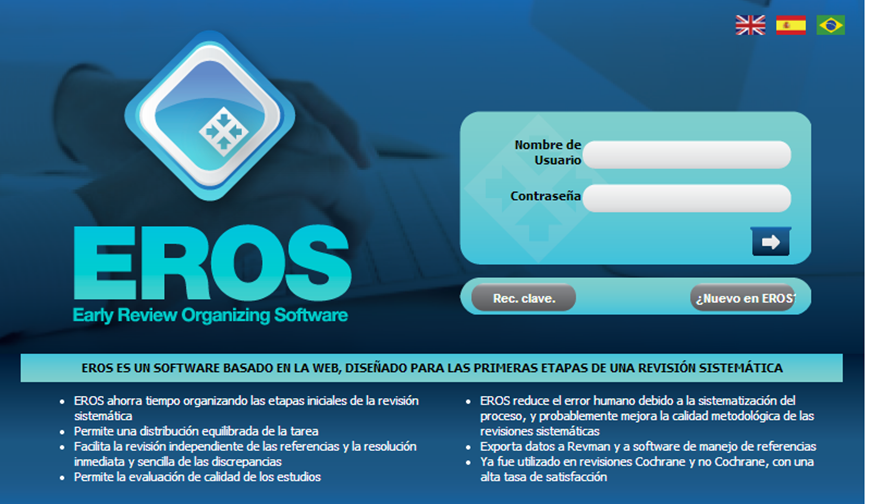 Modalidad colaborativa (coautoría)
Covidence
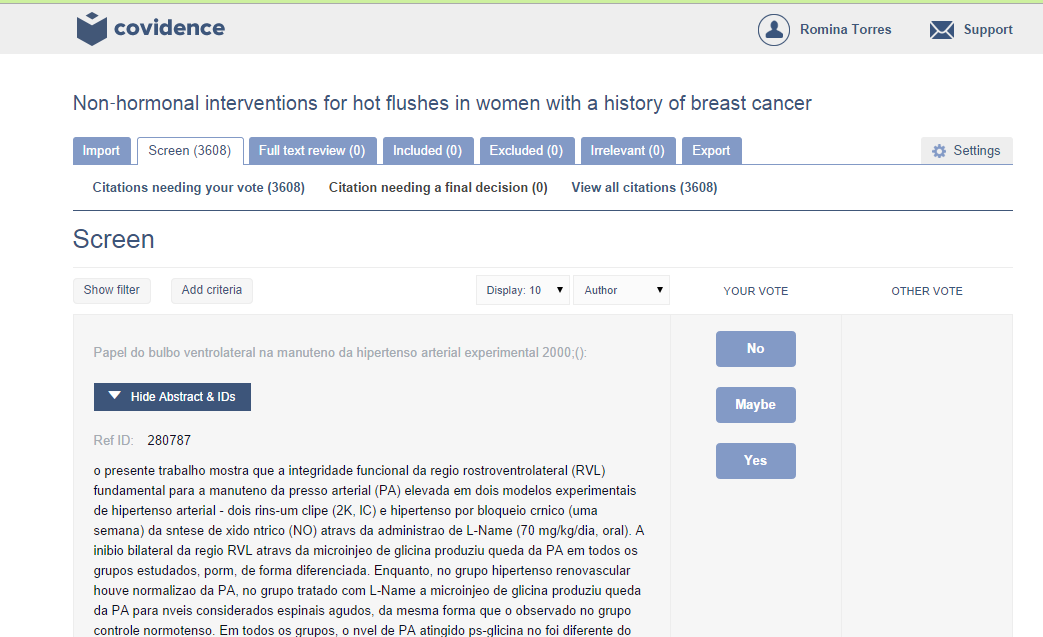 Modalidad colaborativa (coautoría)
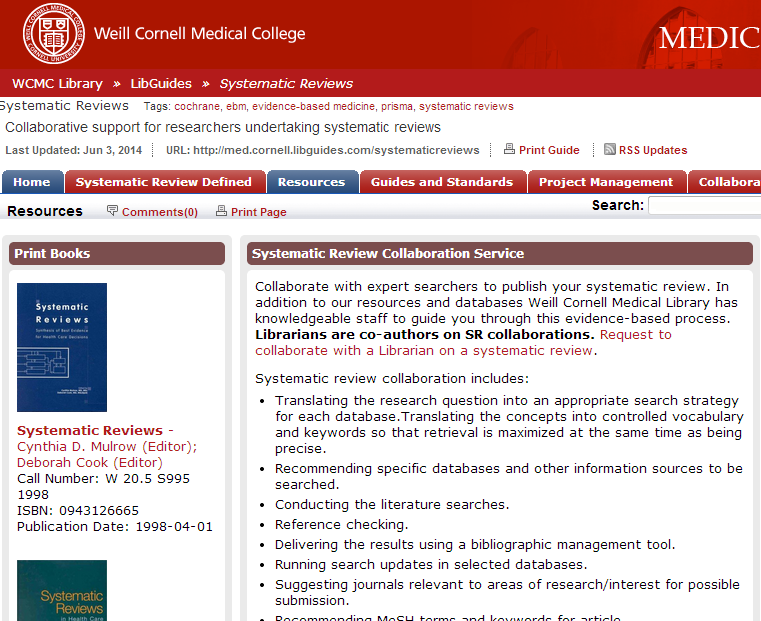 Experiencias internacionales
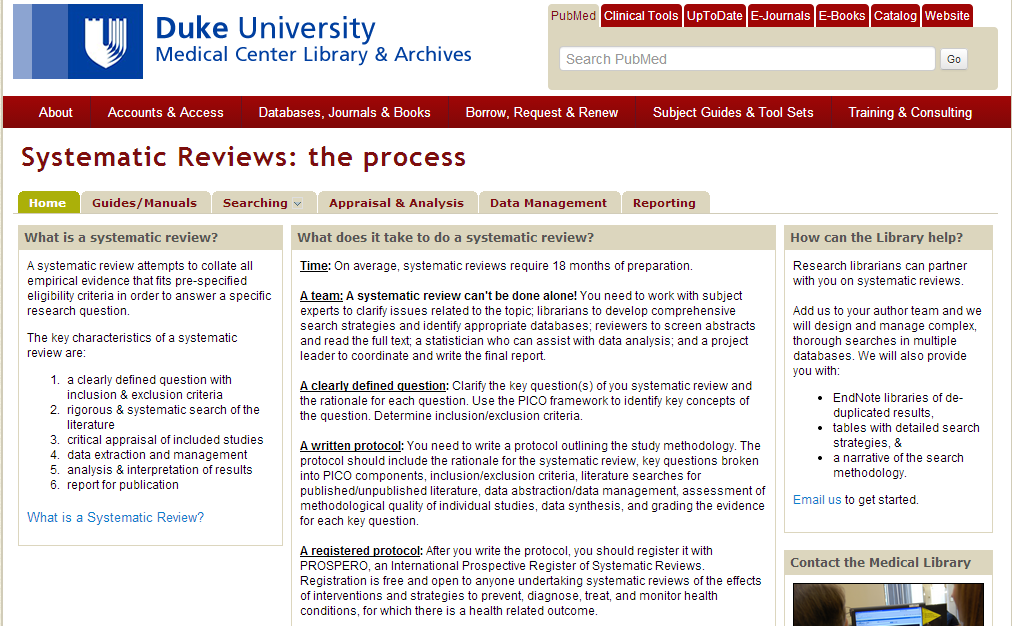 Estadísticas
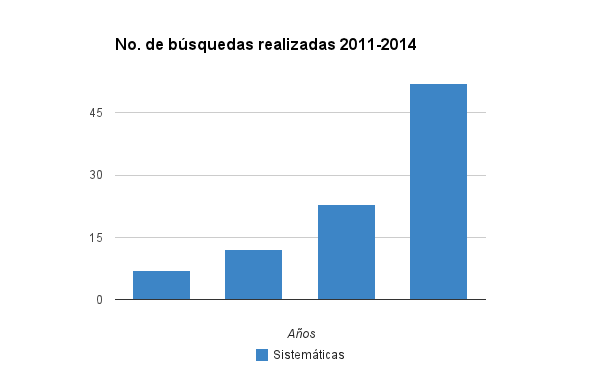 52
23
12
7
2013
2014
2011
2012
Se aplicó este  formato de entrega a las búsquedas tradicionales, aumentando la cantidad total de  búsquedas solicitadas al año en: 33 , 115 y 67 durante 2012 , 2013 y 2014 respectivamente.
Encuesta de Servicio
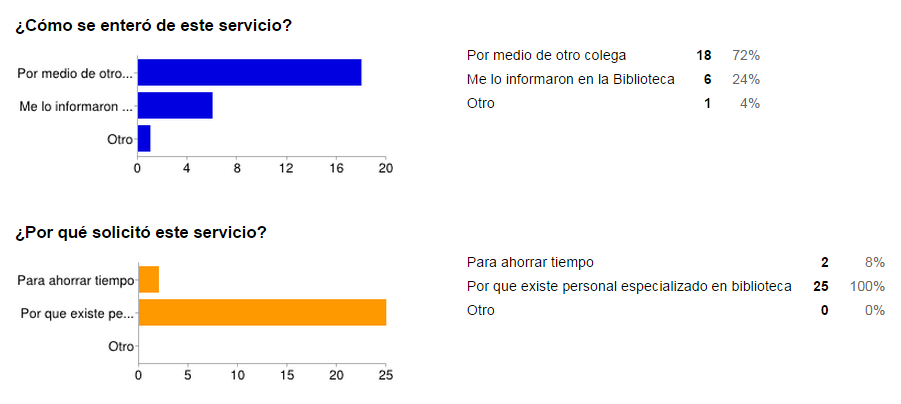 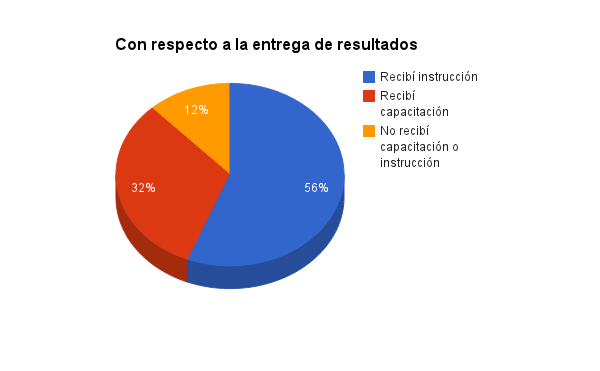 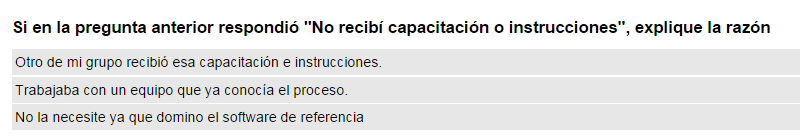 Encuesta de Servicio
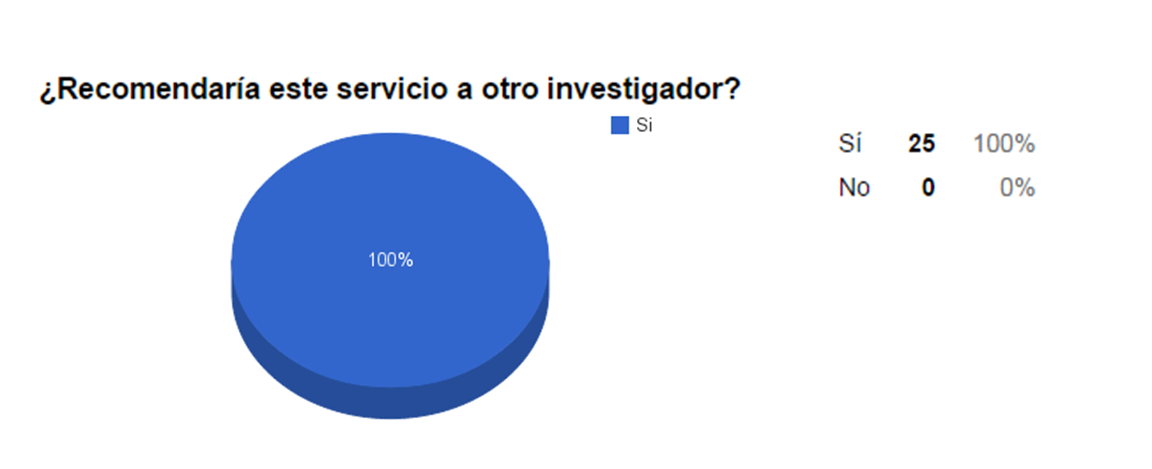 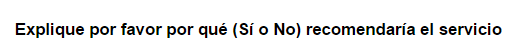 “Es una búsqueda especializada y ahorra el tiempo que eso significa para dedicarlo a otras tareas de la investigación”
“El servicio es espectacular. - Eficiente y puntual. - Bien preparado, es mas, no pude encontrar personal así de capacitado y eficiente en una de las bibliotecas de le Universidad de Yale, que es donde yo trabajo”
“Excelente búsqueda la que permitió realizar una investigación con la seguridad de haber accedido a la mejor evidencia disponible”
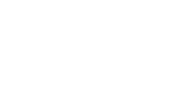 GRACIAS POR SU ATENCIÓN




Bibliotecas UC
Pontificia Universidad Católica de Chile
2014
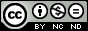 Apoyo a la investigación en el equipo de revisión sistemática por Torres-Robles, R. se distribuye bajo una Licencia Creative Commons Atribución-NoComercial-SinDerivar 4.0 Internacional